Chapter 9: Multiarea OSPF
Instructor Materials
CCNA Routing and Switching
Scaling Networks v6.0
[Speaker Notes: Cisco Networking Academy Program
Scaling Networks v6.0
Chapter 9: Multiarea OSPF]
Instructor Materials – Chapter 9 Planning Guide
This PowerPoint deck is divided in two parts:
Instructor Planning Guide
Information to help you become familiar with the chapter
Teaching aids
Instructor Class Presentation
Optional slides that you can use in the classroom
Begins on slide # 11

Note: Remove the Planning Guide from this presentation before sharing with anyone.
Chapter 9: Multiarea OSPF
Scaling Networks v6.0 Planning Guide
[Speaker Notes: Cisco Networking Academy Program
Scaling Networks v6.0
Chapter 9: Multiarea OSPF]
Chapter 9: Activities
What activities are associated with this chapter?
The password used in the Packet Tracer activities in this chapter is: PT_ccna5
Chapter 9: Activities (Cont.)
What activities are associated with this chapter?
The password used in the Packet Tracer activities in this chapter is: PT_ccna5
Chapter 9: Assessment
Students should complete Chapter 9, “Assessment” after completing Chapter 9.
Quizzes, labs, Packet Tracers and other activities can be used to informally assess student progress.
Chapter 9: Best Practices
Prior to teaching Chapter 9, the instructor should:
Complete Chapter 9, “Assessment.”
The objectives of this chapter are:
Explain why multiarea OSPF is used.
Explain how multiarea OSPF establishes neighbor adjacencies.
Configure multiarea OSPFv2 and OSPFv3 in a routed network.
Verify multiarea OSPFv2 and OSPFv3 operation.
Chapter 9: Best Practices (Cont.)
Consider setting up a large OSPF single area network and then adjust the topology to a multiarea network.
Discuss with students the differences between single-area OSPF and multiarea OSPF. 
Discuss the advantages of multiarea OSPF.
Make sure the students pay particular attention to the LSA types discussed on pages 9.1.2.2 – 9.1.2.6. These types should be memorized. Compare and contrast the LSA types.
Create the reference topology in 9.2.1.2 and use this to demonstrate the configuration of OSPFv2 and OSPFv3.
Use the same topology to demonstrate all the show commands that can be used to verify OSPFv2 and OSPFv3.
Provide the students with plenty of practice with hands-on labs based on multiarea OSPF configuration in addition to the recommended labs.
Chapter 9: Additional Help
For additional help with teaching strategies, including lesson plans, analogies for difficult concepts, and discussion topics, visit the CCNA Community at: https://www.netacad.com/group/communities/community-home
Best practices from around the world for teaching CCNA Routing and Switching. https://www.netacad.com/group/communities/ccna
If you have lesson plans or resources that you would like to share, upload them to the CCNA Community in order to help other instructors.
Students can enroll in Introduction to Packet Tracer (self-paced)
Chapter 9: Multiarea OSPF
CCNA Routing and Switching
Scaling Networks v6.0
[Speaker Notes: Cisco Networking Academy Program
Scaling Networks v6.0
Chapter 9: Multiarea OSPF]
Chapter 9 - Sections & Objectives
9.1 Multiarea OSPF Operation
Explain how multiarea OSPF operates in a small to medium-sized business network. 
Explain why multiarea OSPF is used.
Explain how multiarea OSPFv2 uses link-state advertisements.
Explain how multiarea OSPF establishes neighbor adjacencies.
9.2 Implement Multiarea OSPF
Implement multiarea OSPFv2 and OSPFv3.
Configure multiarea OSPFv2 and OSPFv3 in a routed network.
Verify multiarea OSPFv2 and OSPFv3 operation.
[Speaker Notes: Cisco Networking Academy Program
Scaling Networks v6.0
Chapter 9: Multiarea OSPF]
9.1 Multiarea OSPF Operation
[Speaker Notes: 9 – Multiarea OSPF
9.1 – Multiarea OSPF Operation]
Why Multiarea OSPF?Single-Area OSPF
Issues in a large single area OSPF:
Large routing table
Large link-state database (LSDB)
Frequent SPF algorithm calculations
To make OSPF more efficient and scalable, OSPF supports hierarchical routing using areas.
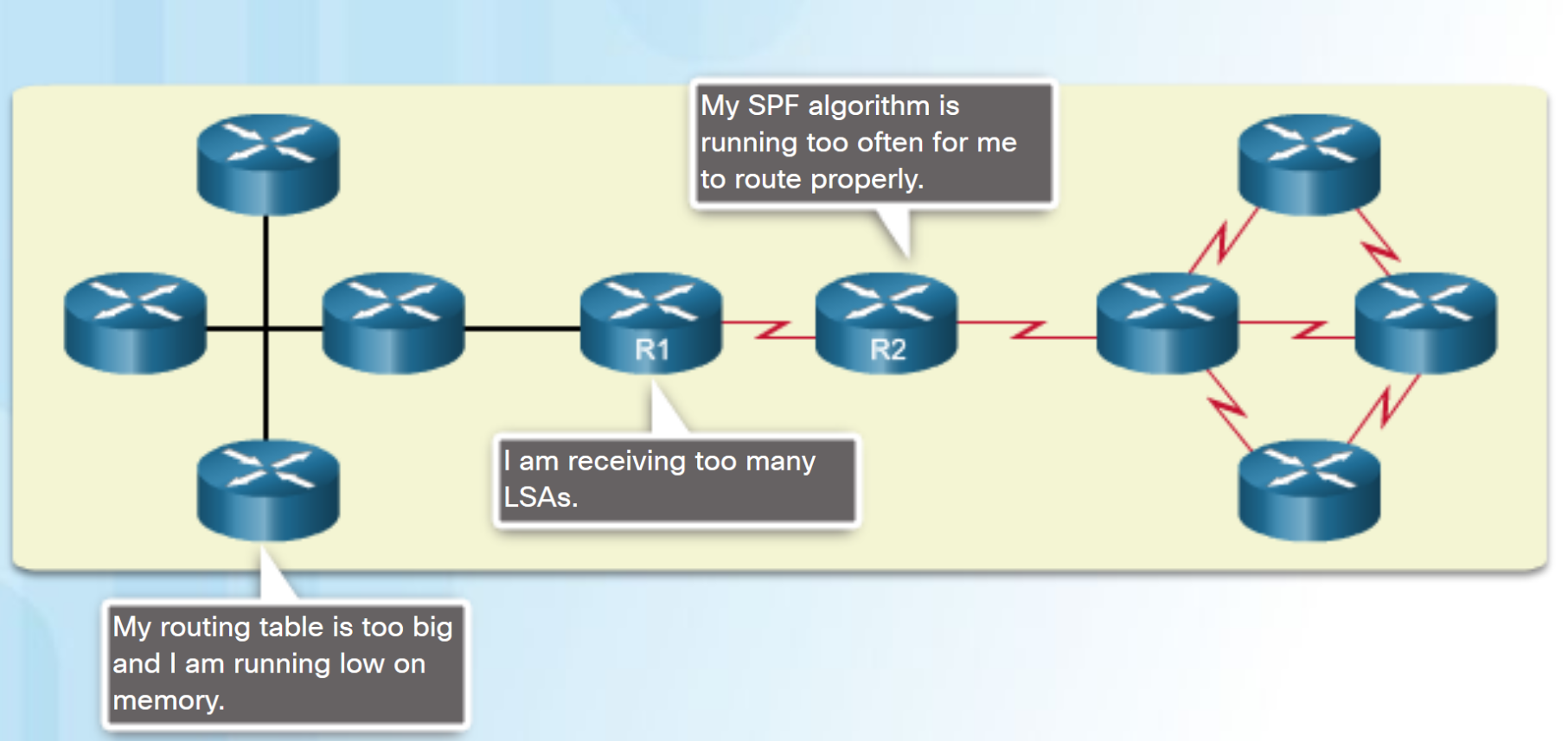 [Speaker Notes: 9.1 – Multiarea OSPF Operation
9.1.1 – Why Multiarea OSPF?
9.1.1.1 – Single-Area OSPF]
Why Multiarea OSPF?Multiarea OSPF
Multiarea OSPF:
Large OSPF area is divided into smaller areas.
Reduces processing and memory overhead.
Requires a hierarchical network design.
The main area is the backbone area (area 0) and all other areas connect to it.
Advantages of Multiarea OSPF:
Smaller routing tables - Fewer routing table entries as network addresses can be summarized between areas.
Reduced link-state update overhead.
Reduced frequency of SPF calculations.
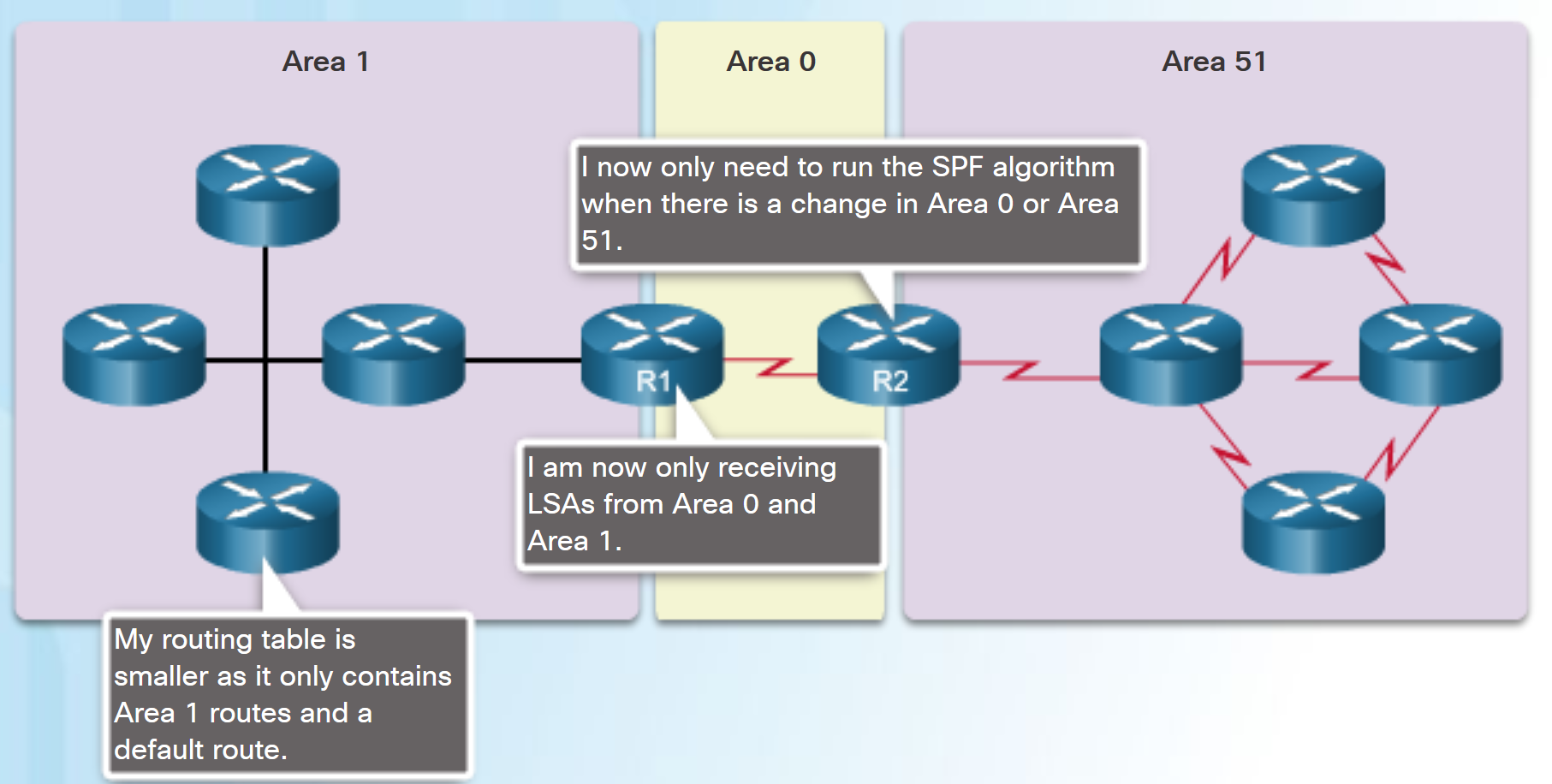 [Speaker Notes: 9.1 – Multiarea OSPF Operation
9.1.1 – Why Multiarea OSPF?
9.1.1.2 – Multiarea OSPF]
Why Multiarea OSPF?OSPF Two-Layer Area Hierarchy
Multiarea OSPF is implemented in a two-layer area hierarchy.
Backbone (Transit) area - An OSPF area whose primary function is the fast and efficient movement of IP packets:
Interconnects with other OSPF area types.
Also called OSPF area 0.
Regular (nonbackbone) area - Connects users and resources:
Usually set up along functional or geographical groupings
All traffic from other areas must cross a transit area.
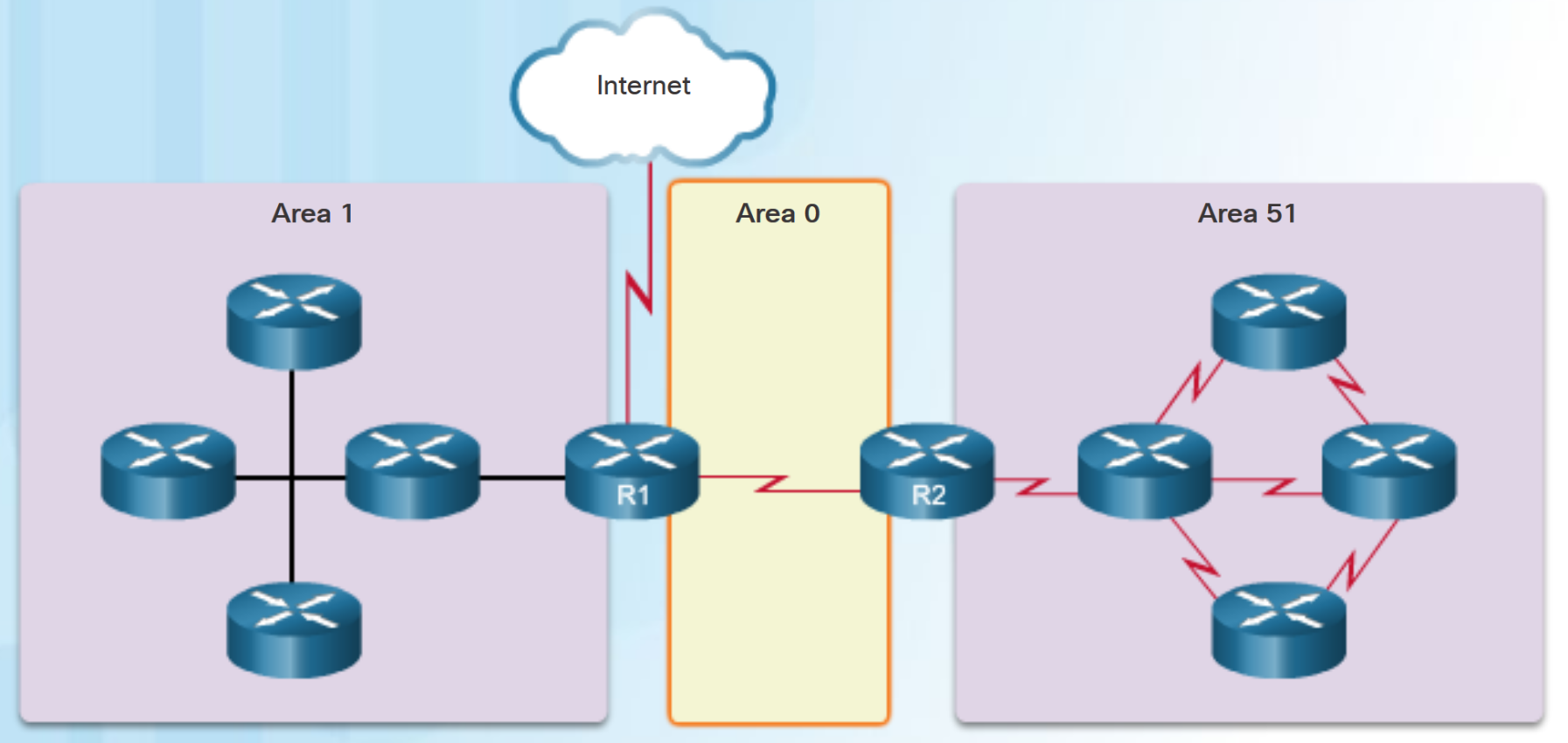 [Speaker Notes: 9.1 – Multiarea OSPF Operation
9.1.1 – Why Multiarea OSPF?
9.1.1.3 – OSPF Two-Layer Area Hierarchy]
Why Multiarea OSPF?Types of OSPF Routers
There are four different types of OSPF routers: 
Internal router –A router that has all of its interfaces in the same area.
Backbone router - A router in the backbone area. The backbone area is set to area 0
Area Border Router (ABR) – A router that has interfaces attached to multiple areas.
Autonomous System Boundary Router (ASBR) – A router that has at least one interface attached to an external internetwork.
A router can be classified as more than one router type.
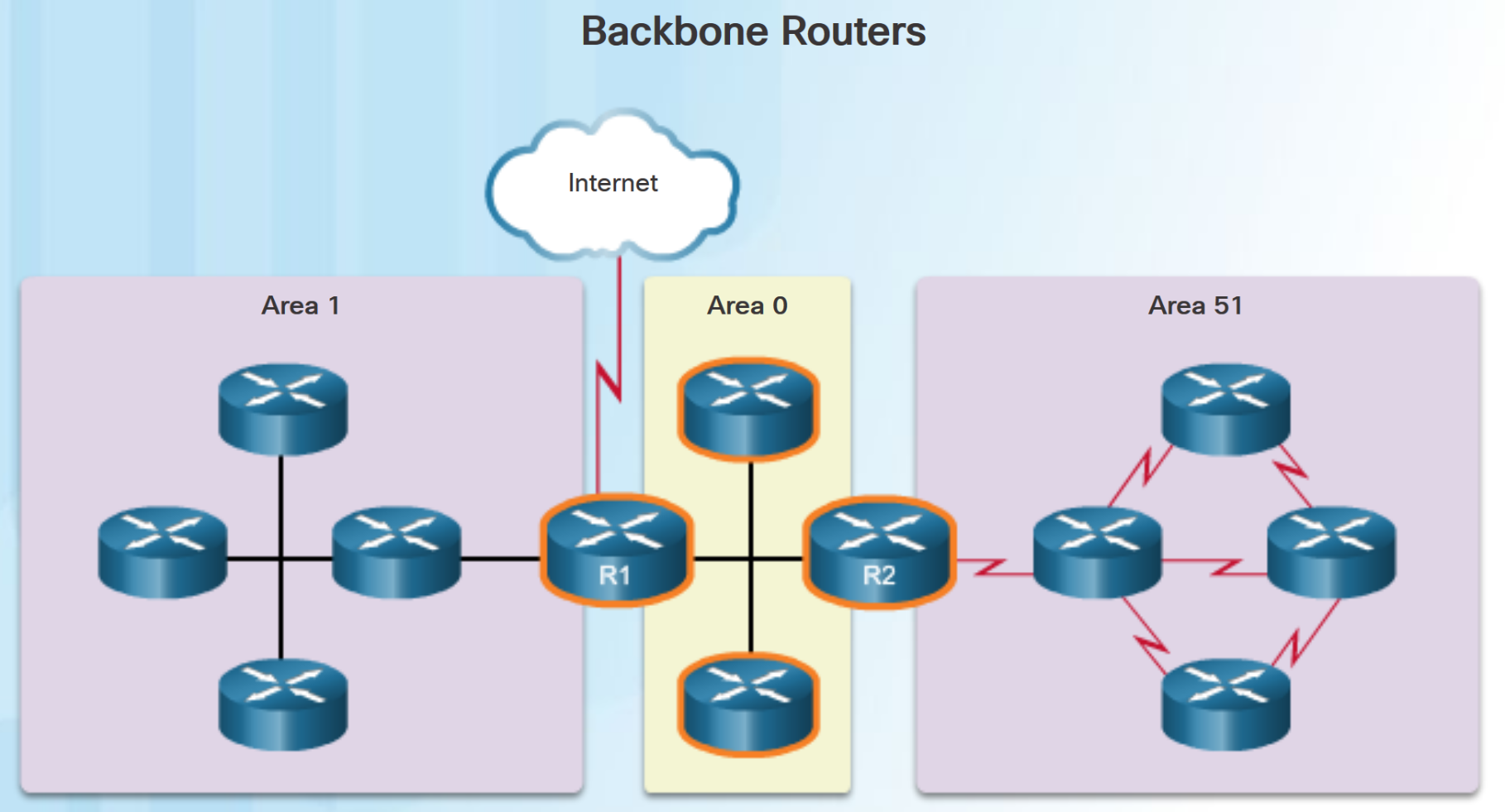 [Speaker Notes: 9.1 – Multiarea OSPF Operation
9.1.1 – Why Multiarea OSPF?
9.1.1.4 – Types of OSPF Routers]
Multiarea OSPF LSA OperationOSPF LSA Types
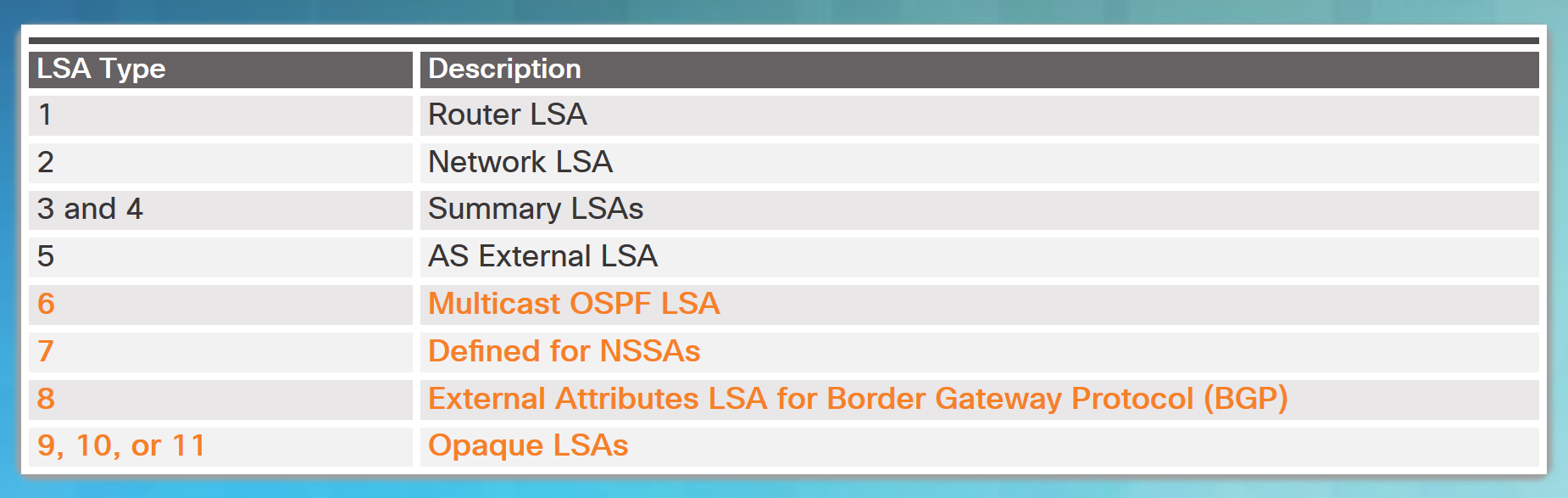 LSAs individually act as database records and provide specific OSPF network details.
LSAs in combination describe the entire topology of an OSPF network or area. 	
Any implementation of multiarea OSPF must support the first five LSAs
[Speaker Notes: 9.1 – Multiarea OSPF Operation
9.1.2 – Multiarea OSPF LSA Operation
9.1.2.1 – OSPF LSA Types]
Multiarea OSPF LSA OperationOSPF LSA Type 1
Routers advertise their directly connected OSPF-enabled links in a type 1 LSA .
Type 1 LSAs are also referred to as router link entries. 
Type 1 LSAs are flooded only within the area in which they originated.
ABRs advertise the networks learned from the type 1 LSAs to other areas as type 3 LSAs.
The type 1 LSA link ID is identified by the router ID of the originating router.
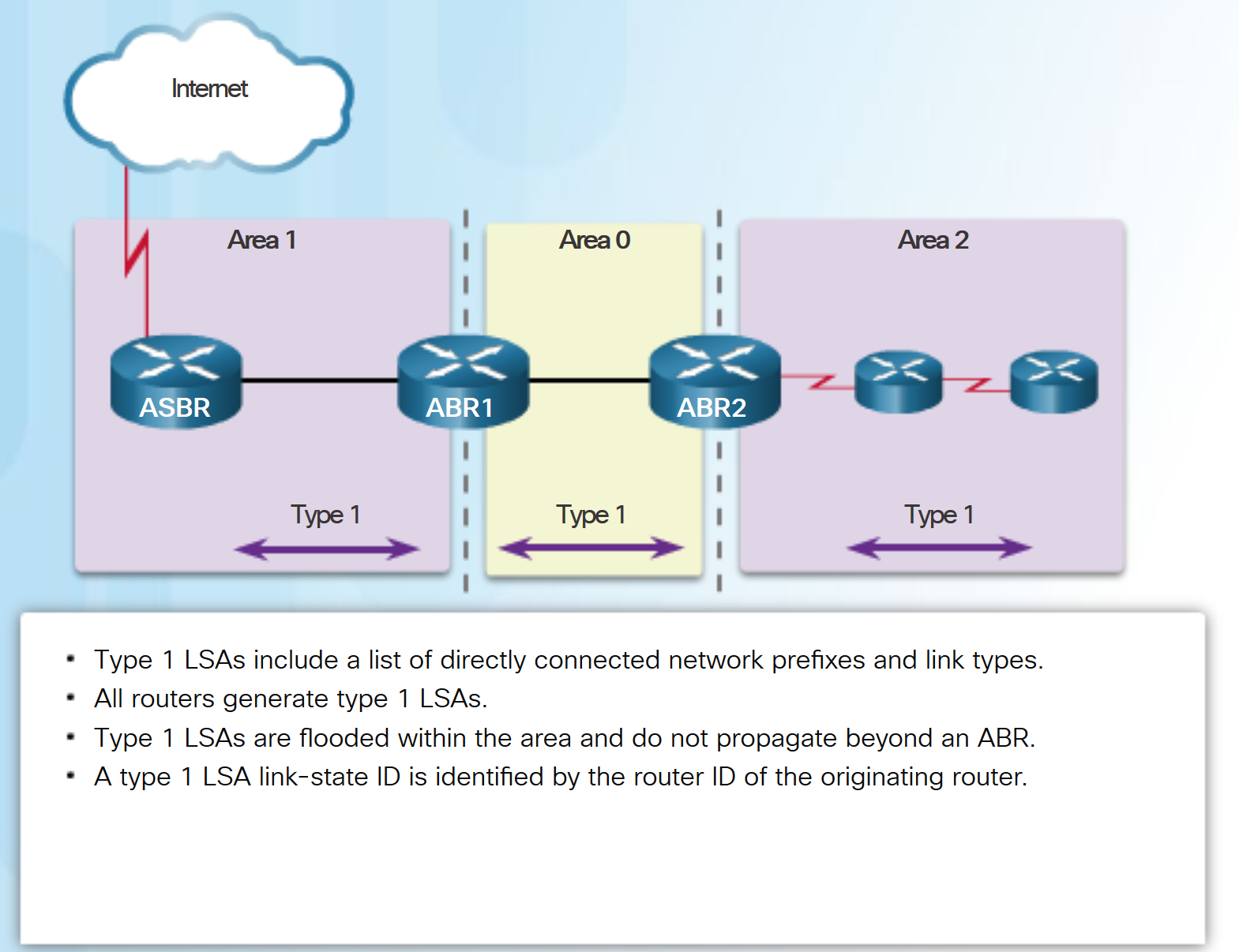 [Speaker Notes: 9.1 – Multiarea OSPF Operation
9.1.2 – Multiarea OSPF LSA Operation
9.1.2.2 – OSPF LSA Type 1]
Multiarea OSPF LSA OperationOSPF LSA Type 2
Type 2 LSAs have the following characteristics:
Only found on multiaccess and nonbroadcast multiaccess (NBMA) networks
Contain the router ID and IP address of the DR, along with the router ID of all other routers on the multiaccess segment
Give other routers information about multiaccess networks within the same area
Not forwarded outside of an area
Also referred to as network link entries
Link-state ID is DR router ID
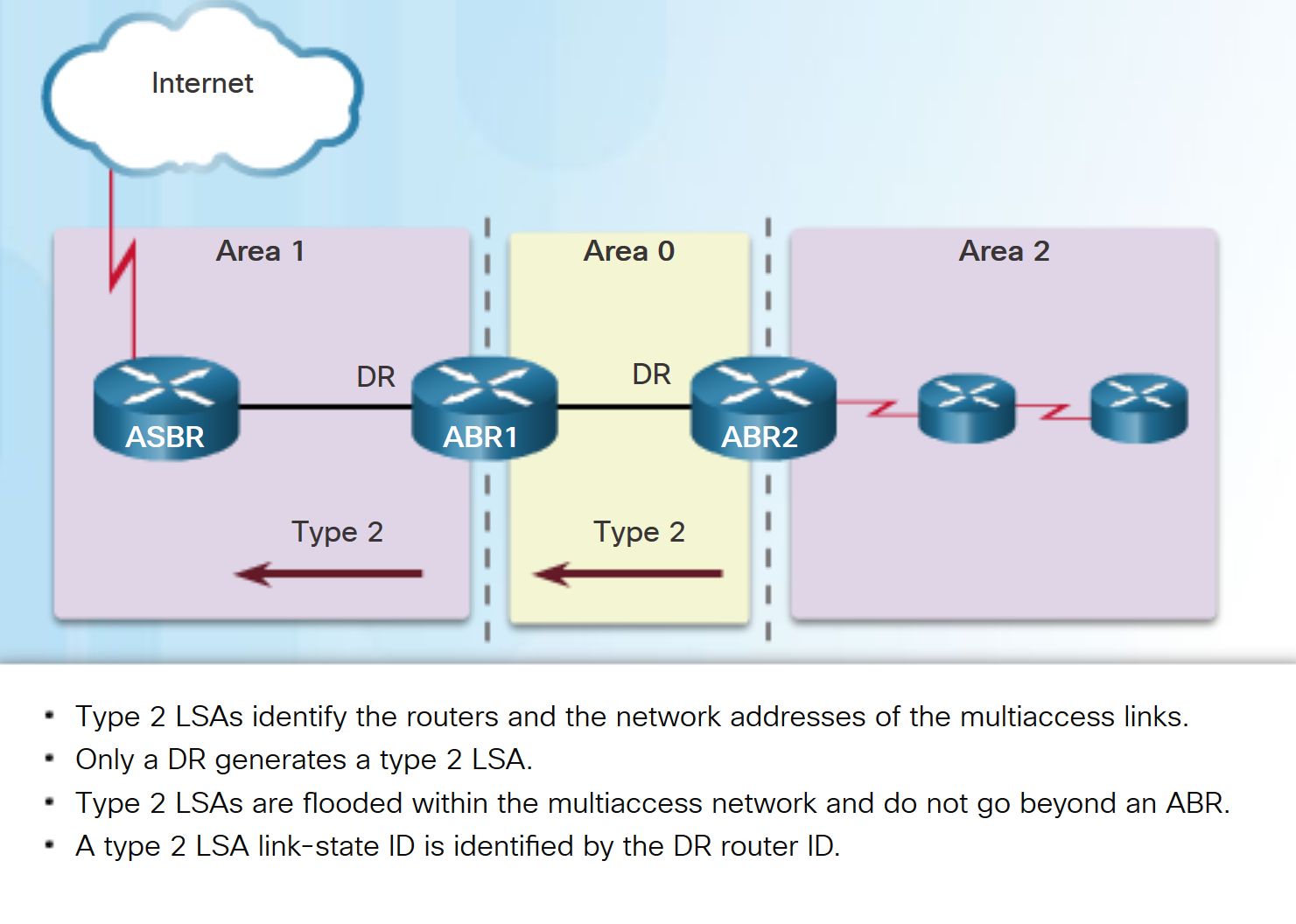 [Speaker Notes: 9.1 – Multiarea OSPF Operation
9.1.2 – Multiarea OSPF LSA Operation
9.1.2.3 – OSPF LSA Type 2]
Multiarea OSPF LSA OperationOSPF LSA Type 3
Type 3 LSAs have the following characteristics:
They are used by ABRs to advertise networks from other areas.
The ABR creates a type 3 LSA for each of its learned OSPF networks.
ABRs flood type 3 LSAs from one area to other areas.
To reduce impact of flooding in a large OSPF deployment, configuration of manual route summarization on the ABR is recommended.
The link-state ID is set to the network address.
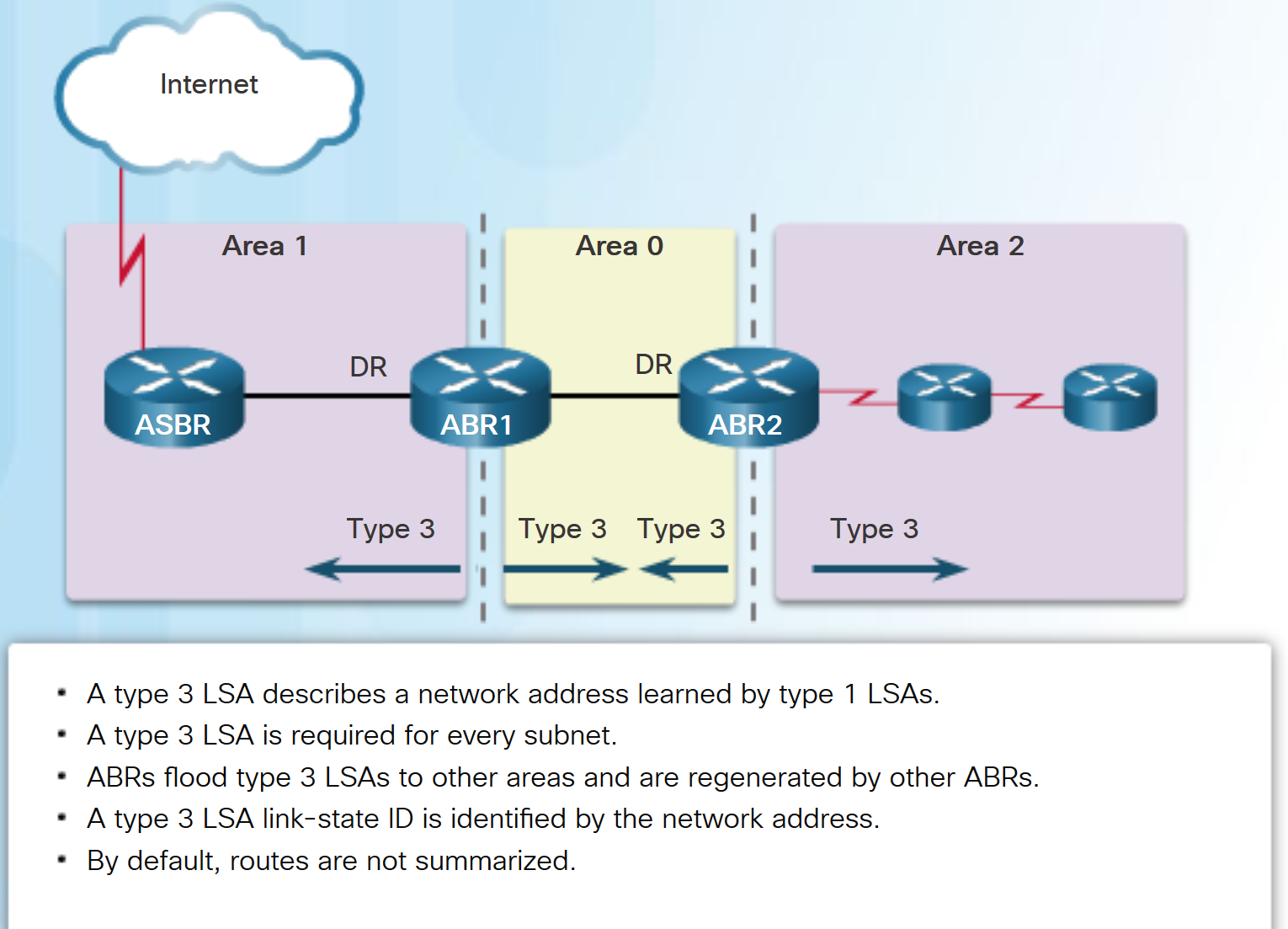 [Speaker Notes: 9.1 – Multiarea OSPF Operation
9.1.2 – Multiarea OSPF LSA Operation
9.1.2.4 – OSPF LSA Type 3]
Multiarea OSPF LSA OperationOSPF LSA Type 4
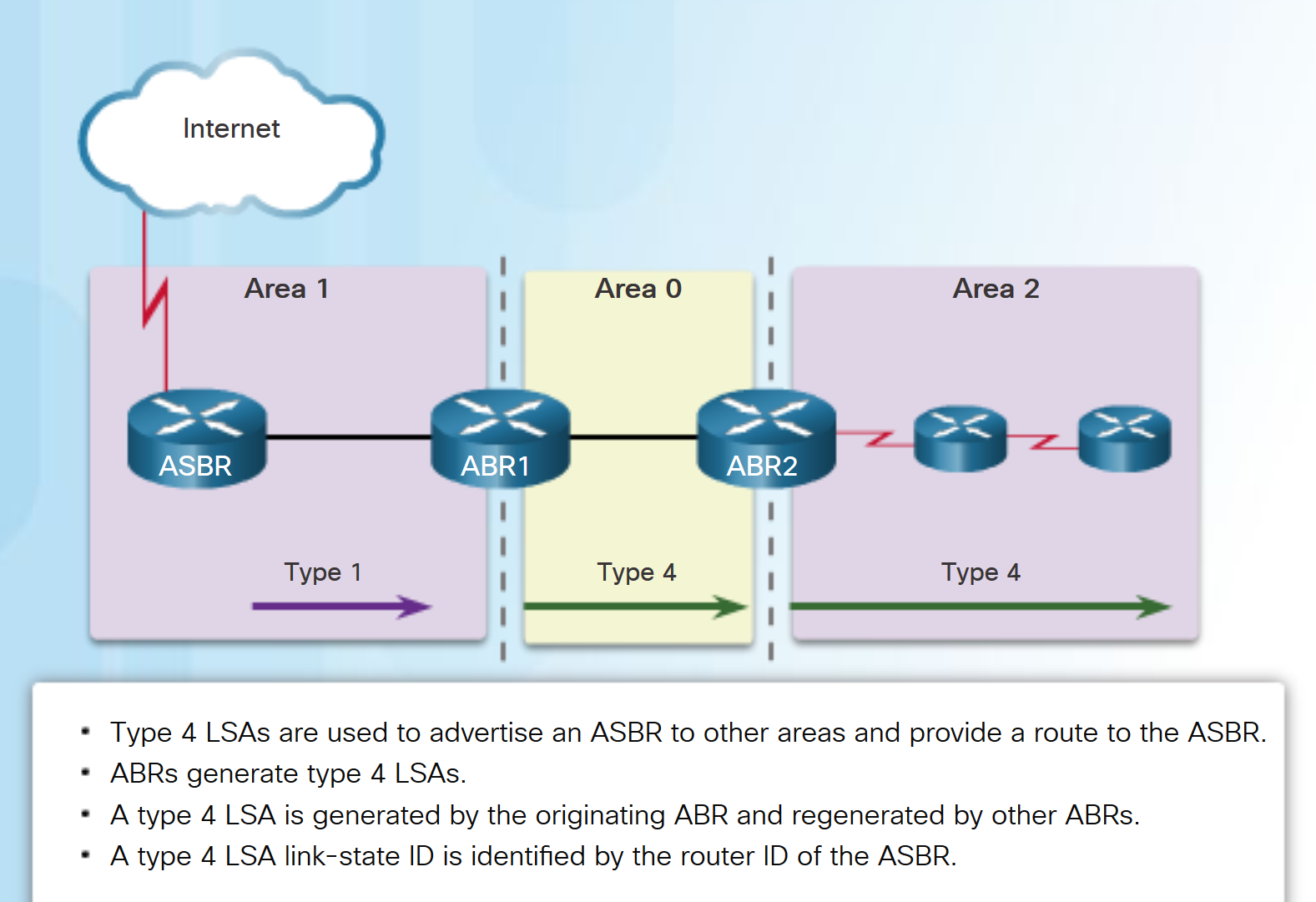 Type 4 LSAs have the following characteristics:
They identify an ASBR and provide a route to it.
They are generated by an ABR only when an ASBR exists within an area.
They are flooded to other areas by ABRs.
The link-state ID is set to the ASBR router ID.
[Speaker Notes: 9.1 – Multiarea OSPF Operation
9.1.2 – Multiarea OSPF LSA Operation
9.1.2.5 – OSPF LSA Type 4]
Multiarea OSPF LSA OperationOSPF LSA Type 5
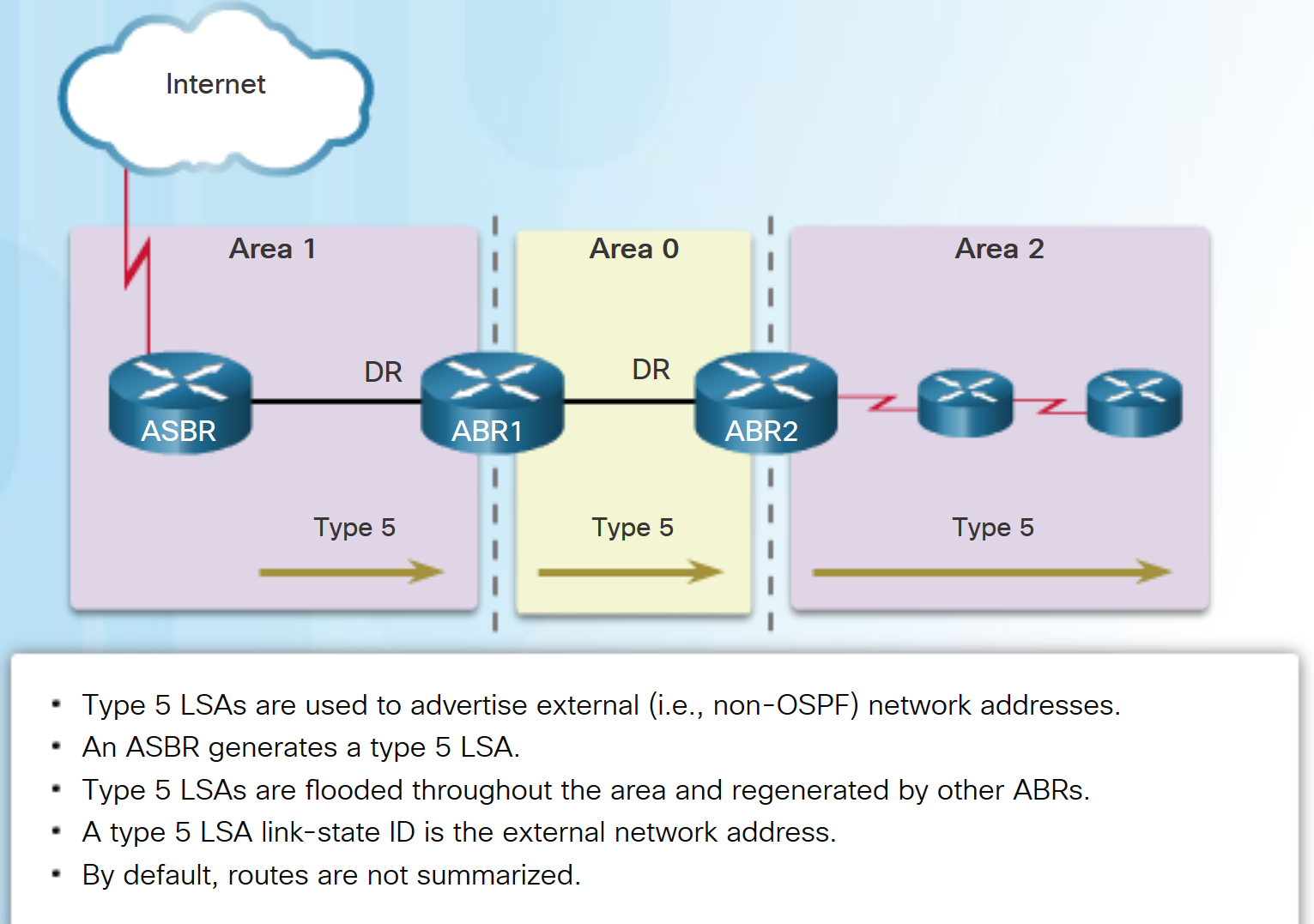 Type 5 LSAs have the following characteristics:
They advertise external routes, also referred to as external LSA entries. 
They are originated by the ASBR and flooded to the entire routing domain.
The link-state ID is the external network number.
[Speaker Notes: 9.1 – Multiarea OSPF Operation
9.1.2 – Multiarea OSPF LSA Operation
9.1.2.6 – OSPF LSA Type 5]
OSPF Routing Table and Types of RoutesOSPF Routing Table Entries
OSPF routes in an IPv4 routing table are identified using the following descriptors:
O - The routing table reflects the link-state information with a designation of O, meaning that the route is intra-area
O IA - Summary LSAs appear in the routing table as IA (interarea routes).
O E1 or O E2 - External LSAs appear in the routing table marked as external type 1 (E1) or external type 2 (E2) routes.
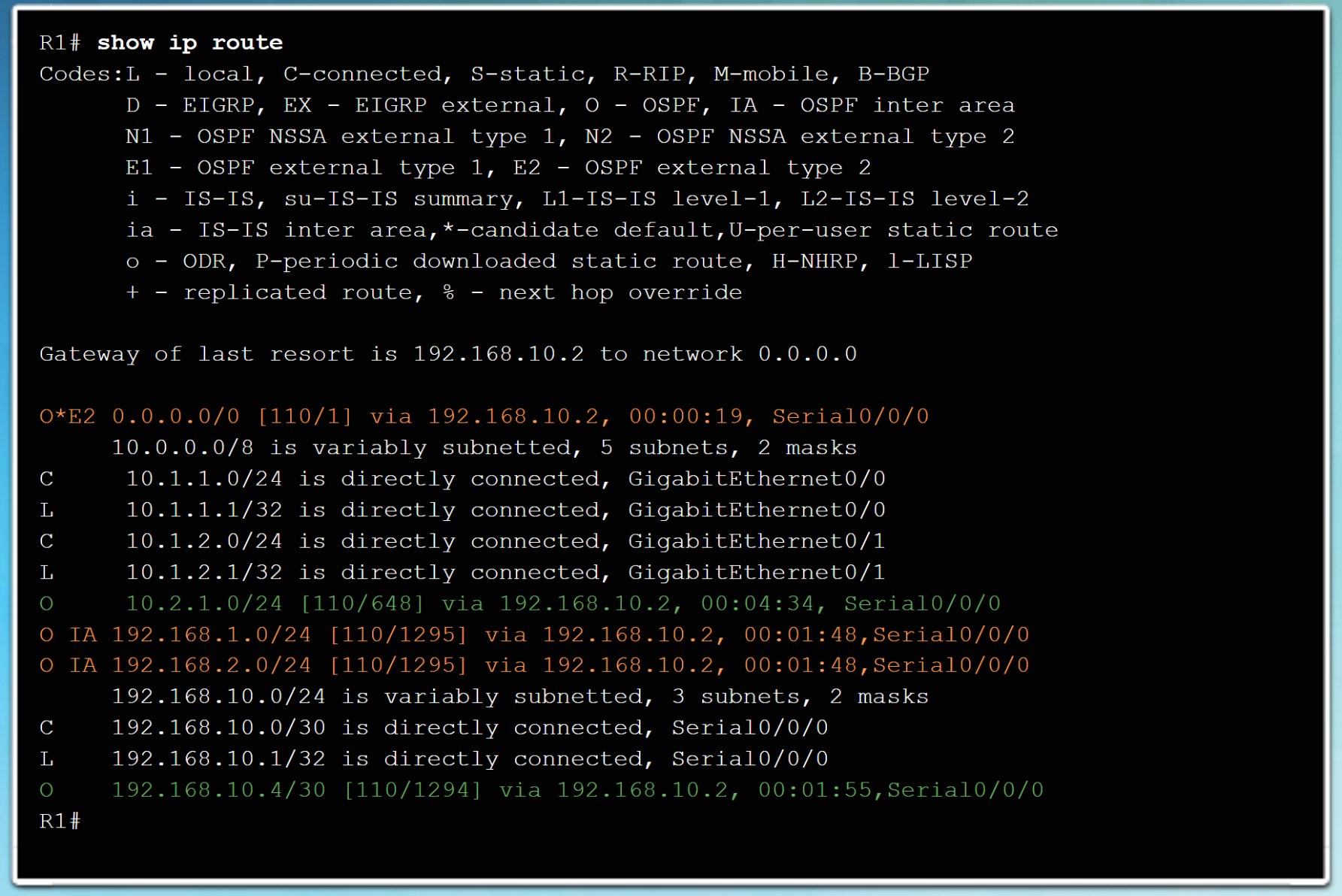 [Speaker Notes: 9.1 – Multiarea OSPF Operation
9.1.3 –OSPF Routing Table and Types of Routes
9.1.3.1 – OSPF Routing Table Entries]
OSPF Routing Table and Types of RoutesOSPF Route Calculation
The order in which the best paths are calculated is as follows:
All routers calculate the best path or paths to destinations within their area (intra-area). These are the type 1 and type 2 LSAs – O.
All routers calculate the best path or paths to the other areas within the internetwork. Type 3 LSAs - O IA.
All routers calculate the best path or paths to the external autonomous system (type 5) destinations - O E1 or an O E2 .
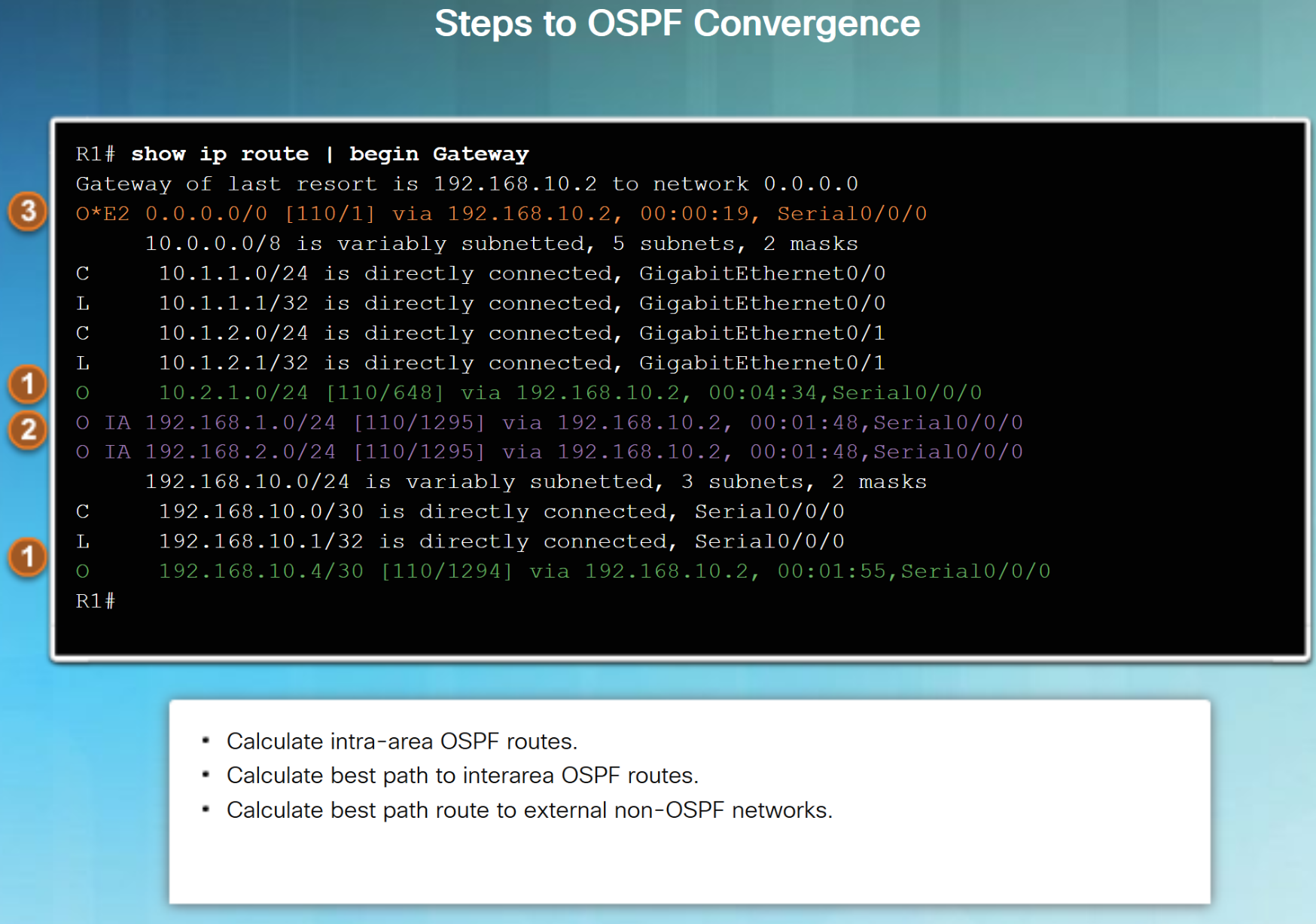 [Speaker Notes: 9.1 – Multiarea OSPF Operation
9.1.3 –OSPF Routing Table and Types of Routes
9.1.3.2 – OSPF Route Calculation]
9.2 Configuring Multiarea OSPF
[Speaker Notes: 9 – Multiarea OSPF
9.2 – Configuring Multiarea OSPF]
Configuring Multiarea OSPFImplementing Multiarea OSPF
There are 4 steps to implementing multiarea OSPF:
Step 1. Gather the network requirements and parameters 
 Step 2. Define the OSPF parameters 
Single area or multiarea OSPF?
IP addressing plan 
OSPF areas
Network topology
Step 3. Configure the multiarea OSPF implementation based on the parameters.
Step 4. Verify the multiarea OSPF implementation
[Speaker Notes: 9.2 – Configuring Multiarea OSPF
9.2.1 – Configuring Multiarea OSPF
9.2.1.1 – Implementing Multiarea OSPF]
Configuring Multiarea OSPFConfiguring Multiarea OSPFv2
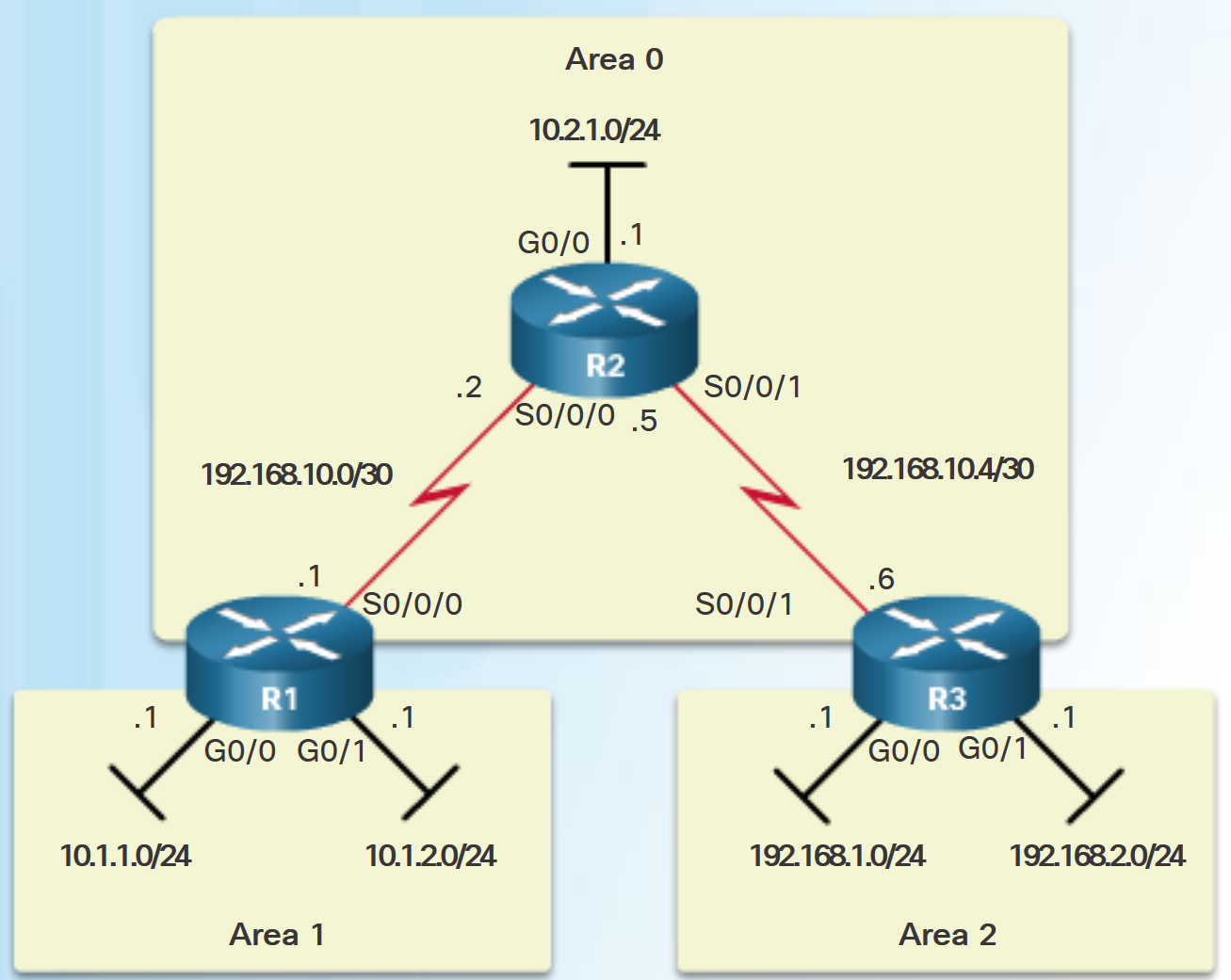 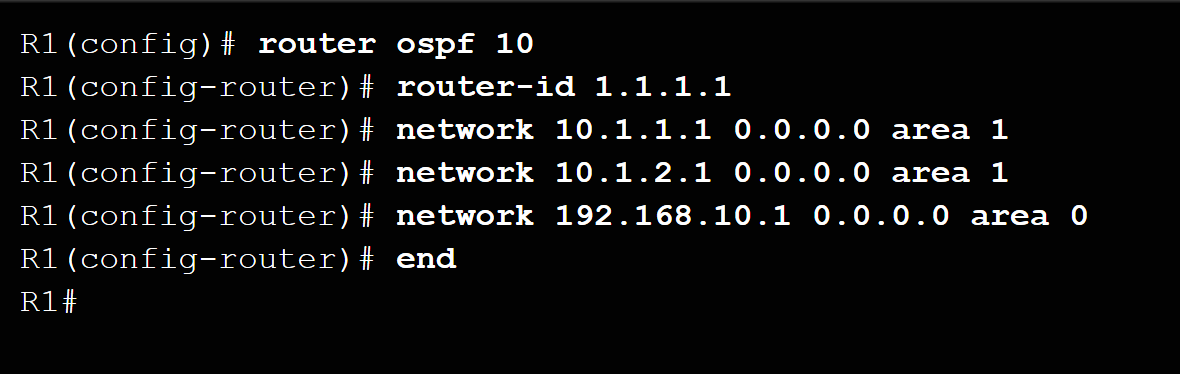 There are no special commands to implement multiarea OSPFv2.
A router becomes an ABR when it has two network statements in different areas.
R1 is an ABR because it has interfaces in area 1 and an interface in area 0.
[Speaker Notes: 9.2 – Configuring Multiarea OSPF
9.2.1 – Configuring Multiarea OSPF
9.2.1.2 – Configuring Multiarea OSPFv2]
Configuring Multiarea OSPFConfiguring Multiarea OSPFv3
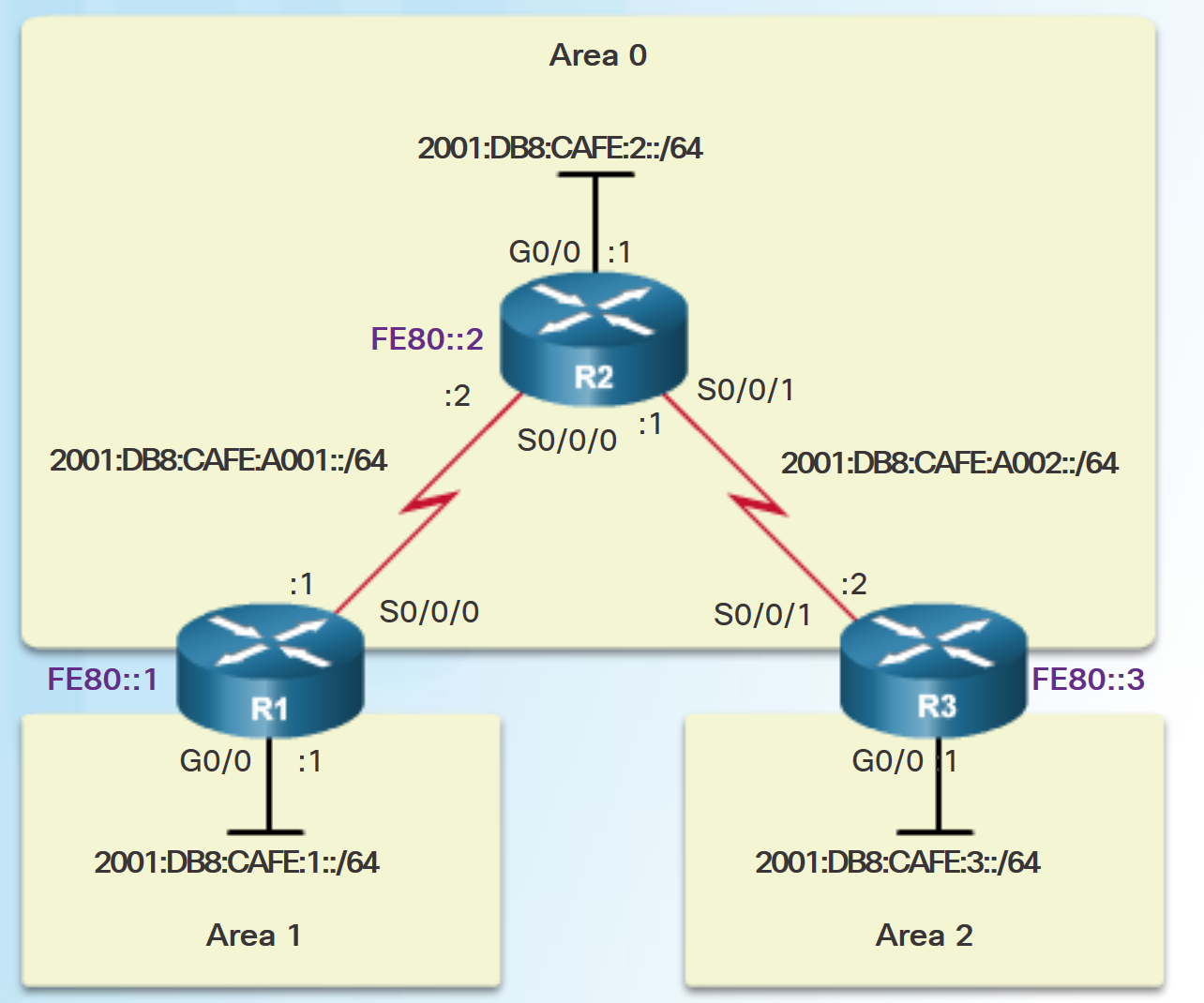 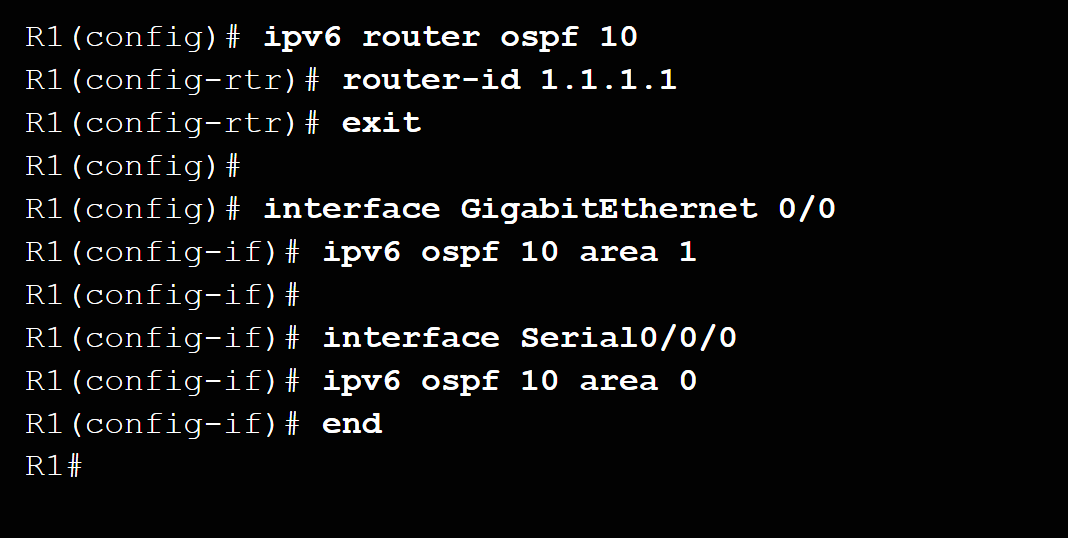 There are no special commands required to implement multiarea OSPFv3.
 A router becomes an ABR when it has two interfaces in different areas.
[Speaker Notes: 9.2 – Configuring Multiarea OSPF
9.2.1 – Configuring Multiarea OSPF
9.2.1.3 – Configuring Multiarea OSPFv3]
Verifying Multiarea OSPFVerifying Multiarea OSPFv2
Commands to verify multiarea OSPFv2
show ip ospf neighbor
show ip ospf
show ip ospf interface 
Show ip protocols
show ip ospf interface brief
show ip route ospf
show ip ospf database

Note: For the equivalent OSPFv3 command, simply substitute ipv6 for ip.
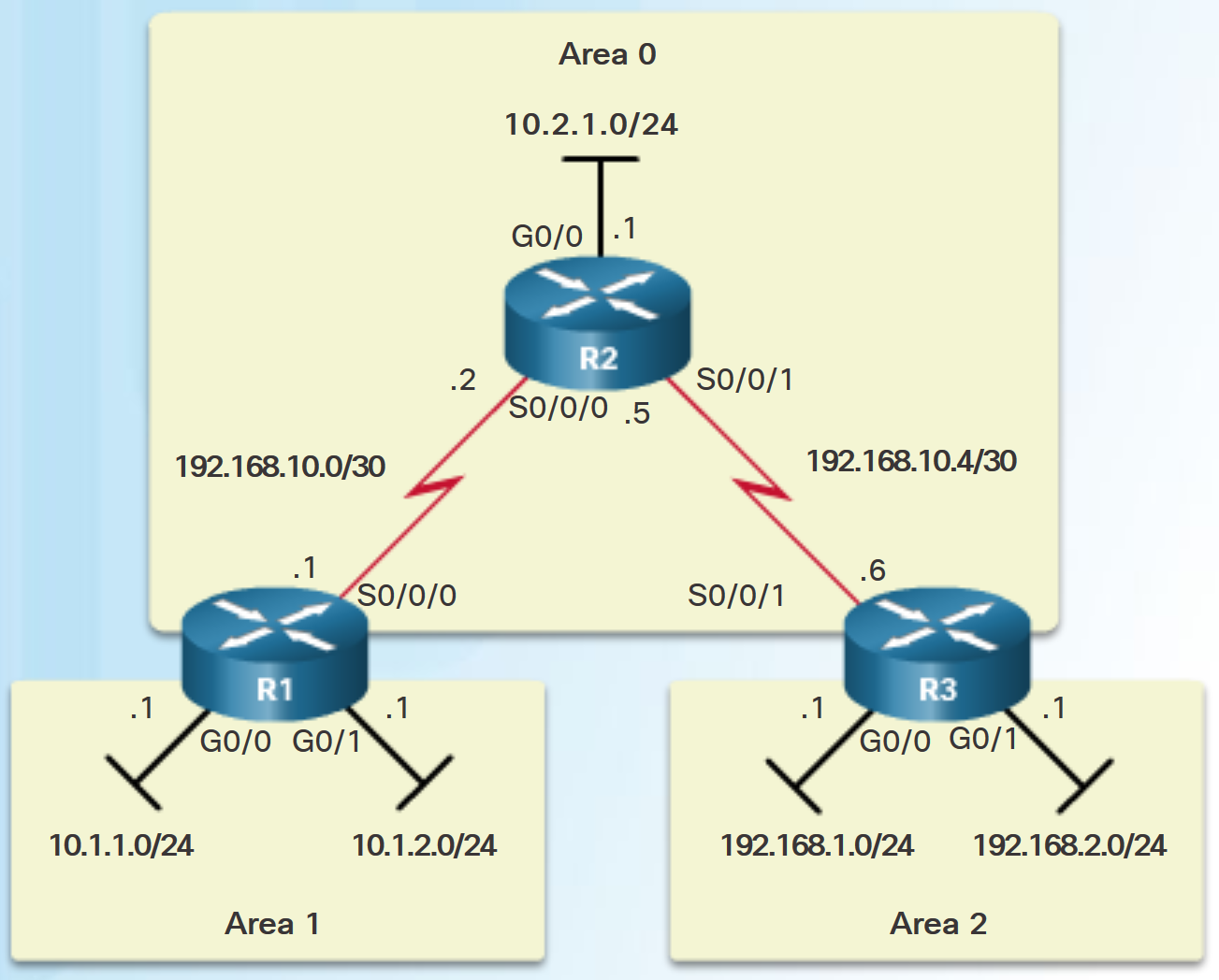 [Speaker Notes: 9.2 – Configuring Multiarea OSPF
9.2.2 – Verifying Multiarea OSPF
9.2.2.1 – Verifying Multiarea OSPFv2]
Verifying Multiarea OSPFVerify General Multiarea OSPFv2 Settings
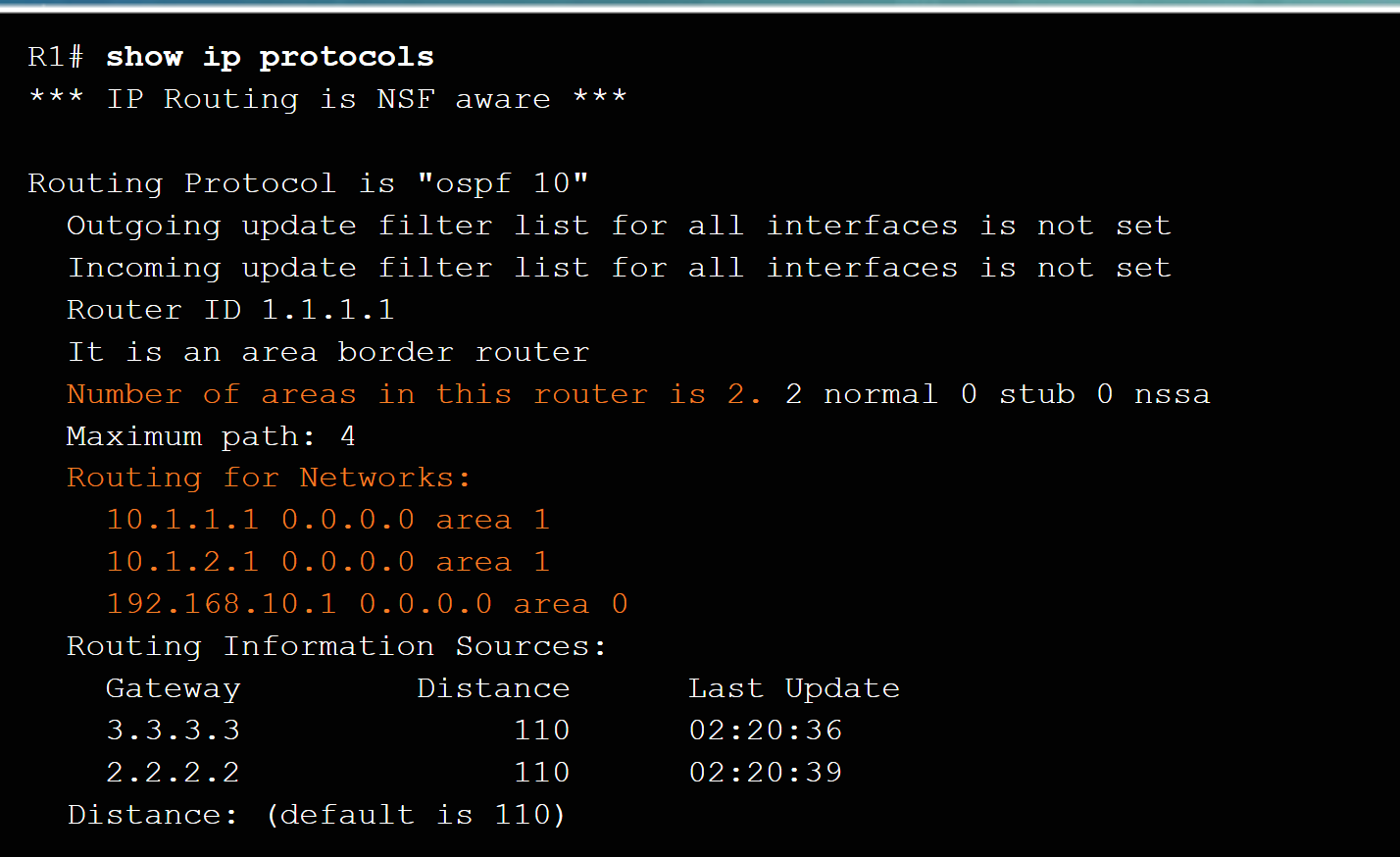 Use the show ip protocols command to verify the OSPFv2 status.
Lists routing protocols configured on router, number of areas, router ID and networks included in routing protocol.
Use the show ip ospf interface brief command to display OSPFv2-related information for OSPFv2-enabled interfaces.
Lists the OSPFv2 process ID, area that the interfaces are in, and interface cost.
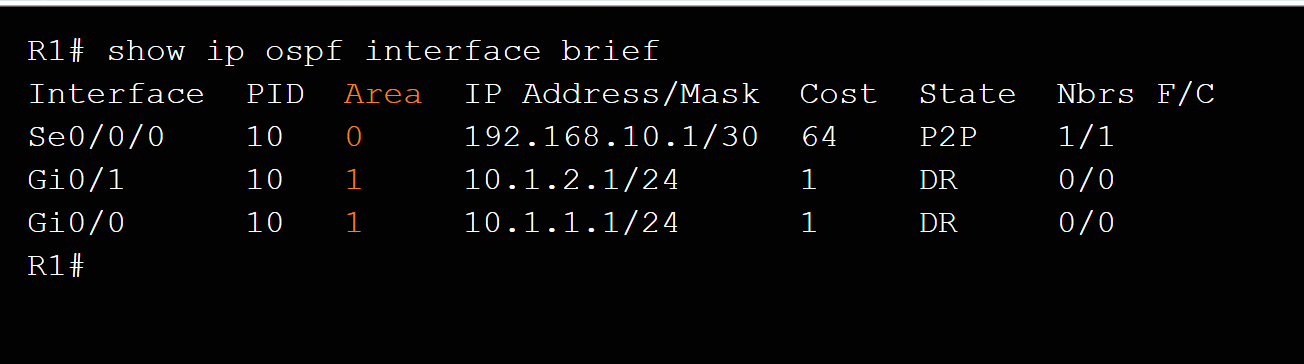 [Speaker Notes: 9.2 – Configuring Multiarea OSPF
9.2.2 – Verifying Multiarea OSPF
9.2.2.2 – Verify General Multiarea OSPFv2 Settings]
Verifying Multiarea OSPFVerify the OSPFv2 Routes
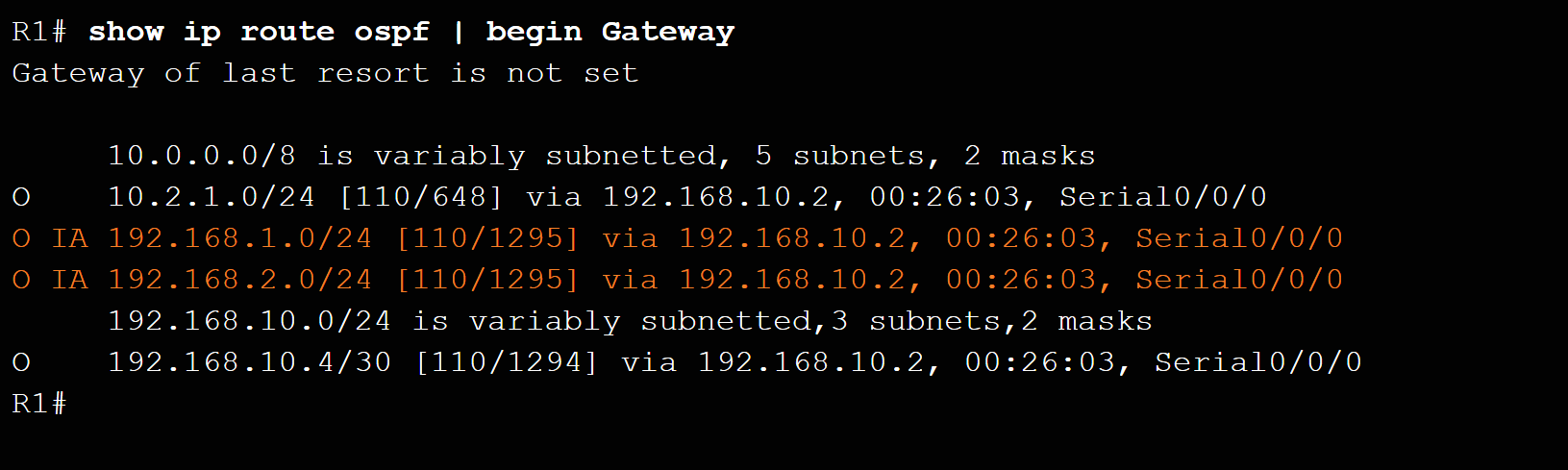 Use the show ip route ospf command to verify the muliarea OSPFv2 configuration..
O represents OSPFv2 routes and IA represents interarea, which means that the route originated from another area.
[Speaker Notes: 9.2 – Configuring Multiarea OSPF
9.2.2 – Verifying Multiarea OSPF
9.2.2.3 – Verify the OSPFv2 Routes]
Verifying Multiarea OSPFVerify the Multiarea OSPFv2 LSDB
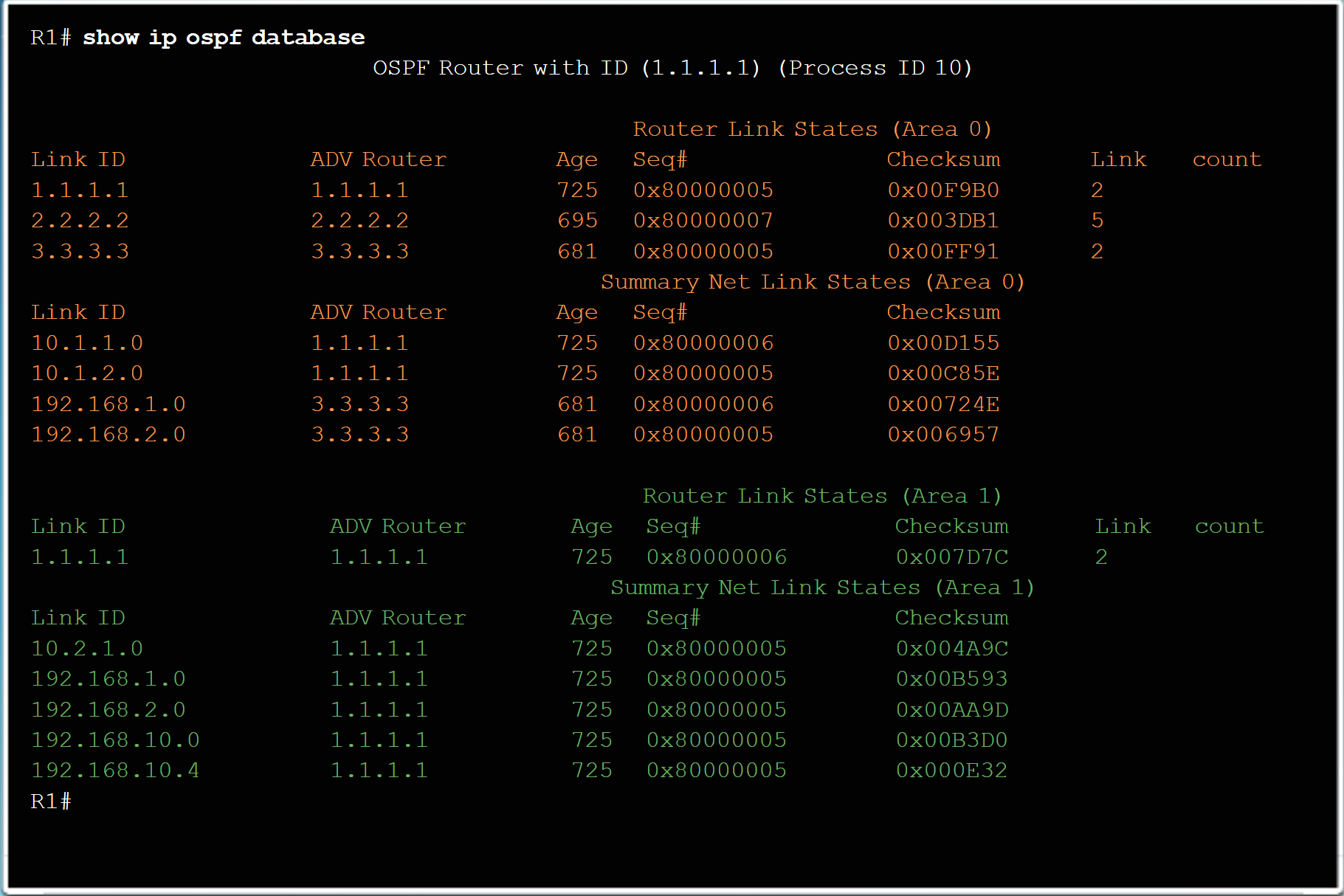 Use the show ip ospf database command to verify the contents of the OSPFv2 LSDB.
[Speaker Notes: 9.2 – Configuring Multiarea OSPF
9.2.2 – Verifying Multiarea OSPF
9.2.2.4 – Verify the Multiarea OSPFv2 LSDB]
Verifying Multiarea OSPFVerify Multiarea OSPFv3
Use the show ipv6 protocols command to verifyOSPFv3.
Use the show ipv6 interface brief to verify the OSPFv3-enabled interfaces and the area to which they belong.
Use show ipv6 route ospf to display the routing table.
Use show ipv6 ospf database to display the contents of the LSDB.
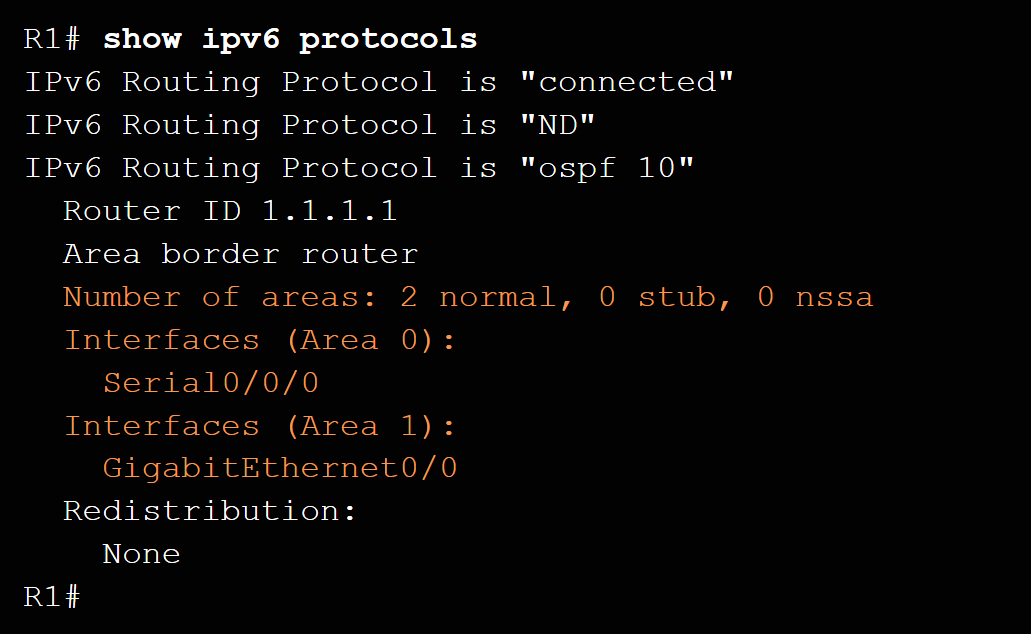 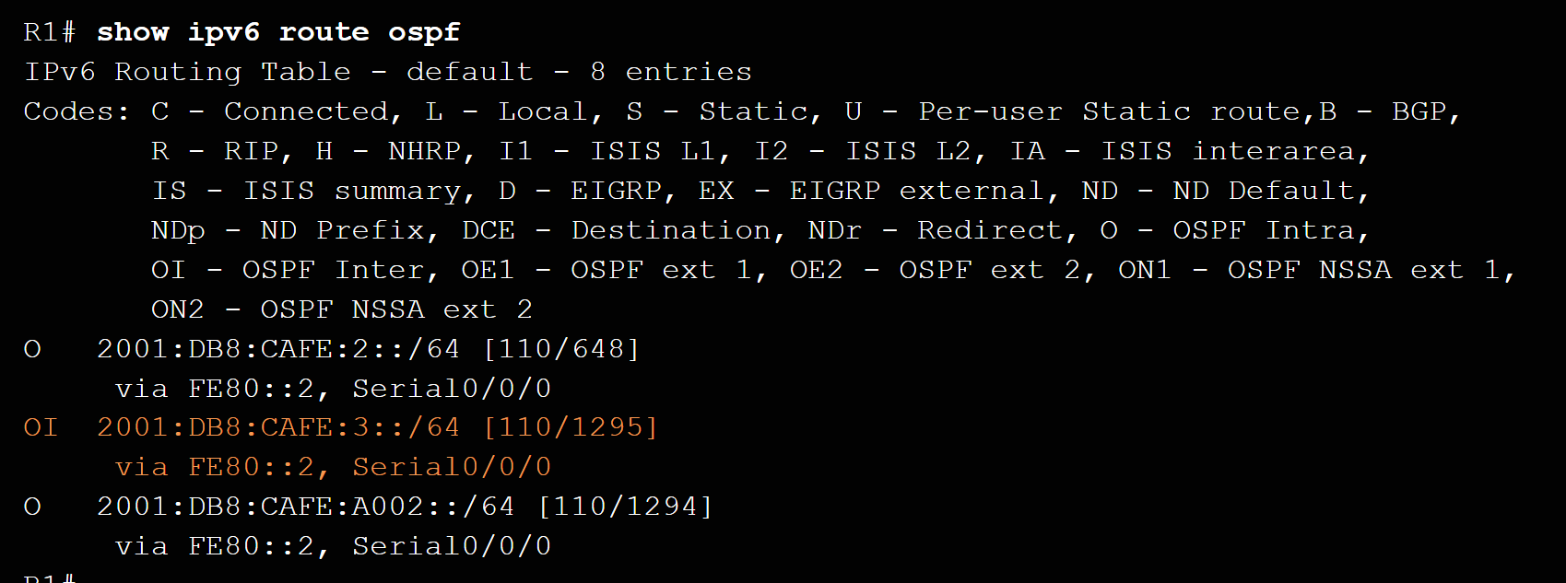 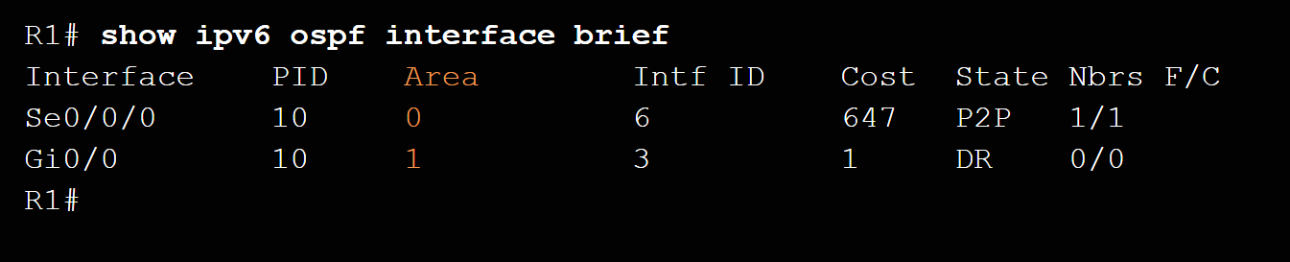 [Speaker Notes: 9.2 – Configuring Multiarea OSPF
9.2.2 – Verifying Multiarea OSPF
9.2.2.5 – Verify Multiarea OSPFv3]
Verifying Multiarea OSPFPacket Tracer - Configuring Multiarea OSPFv2
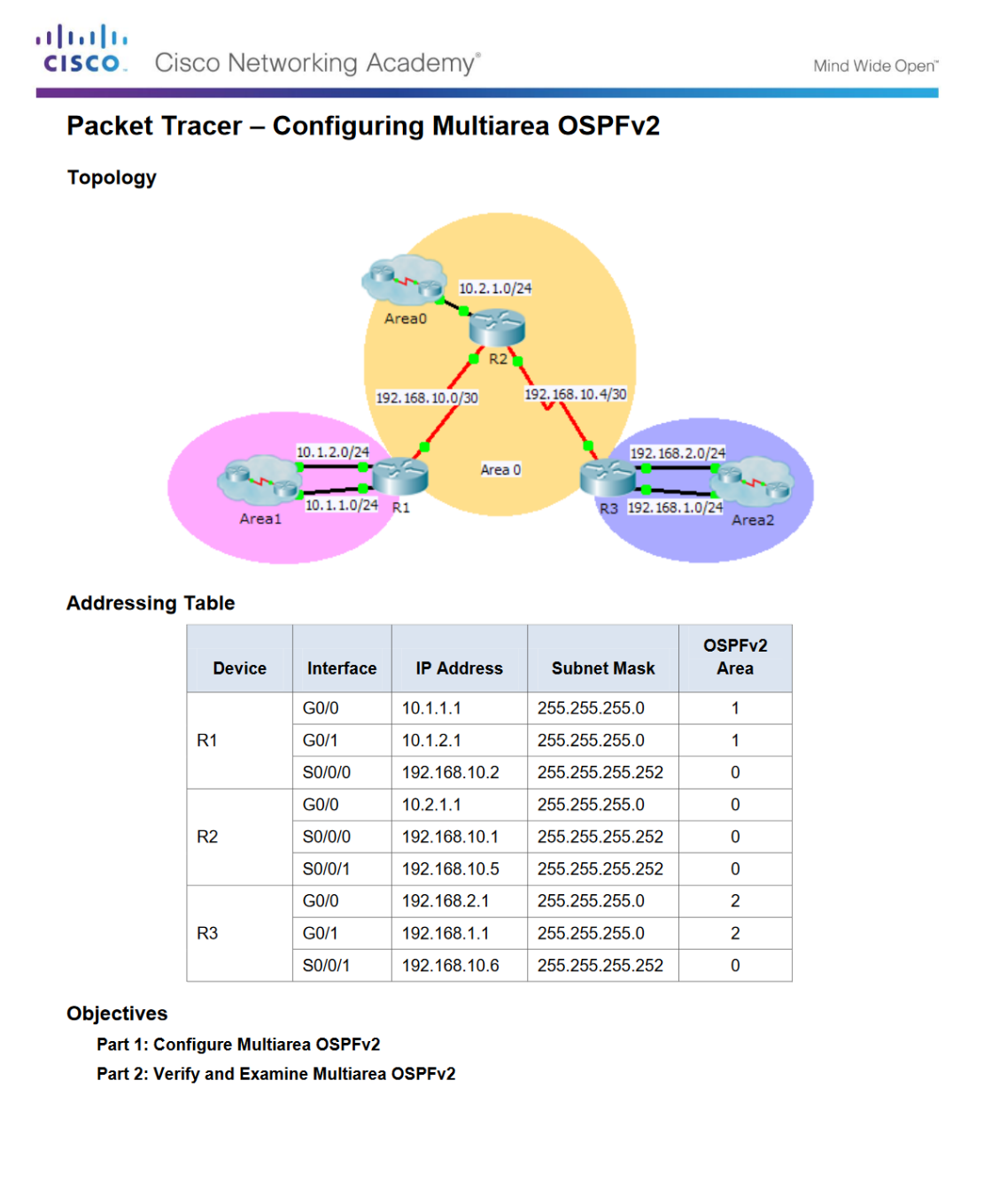 [Speaker Notes: 9.2 – Configuring Multiarea OSPF
9.2.2 – Verifying Multiarea OSPF
9.2.2.6 – Packet Tracer - Configuring Multiarea OSPFv2]
Verifying Multiarea OSPFPacket Tracer - Configuring Multiarea OSPFv3
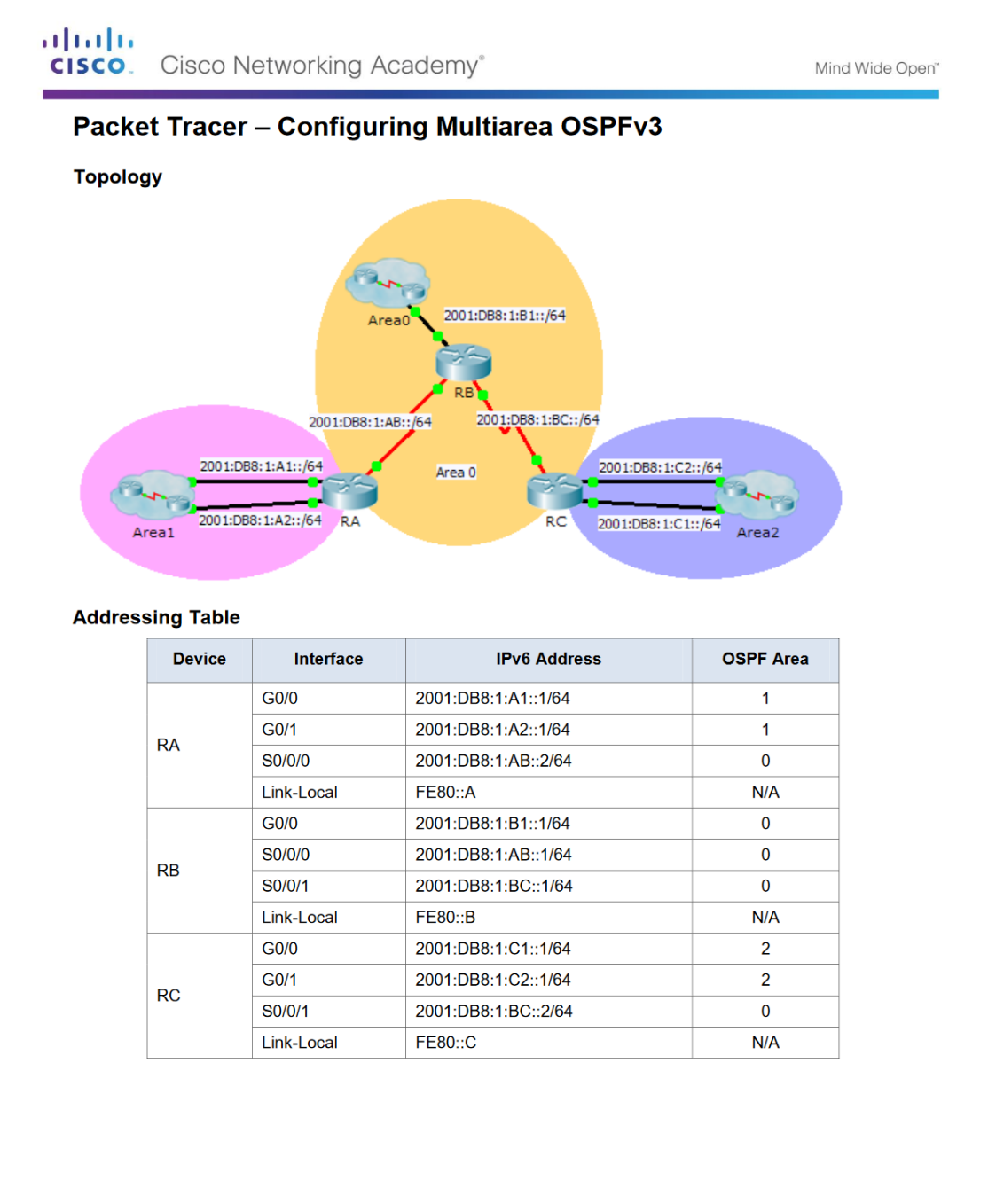 [Speaker Notes: 9.2 – Configuring Multiarea OSPF
9.2.2 – Verifying Multiarea OSPF
9.2.2.7 – Packet Tracer - Configuring Multiarea OSPFv3]
Verifying Multiarea OSPFLab - Configuring Multiarea OSPFv2
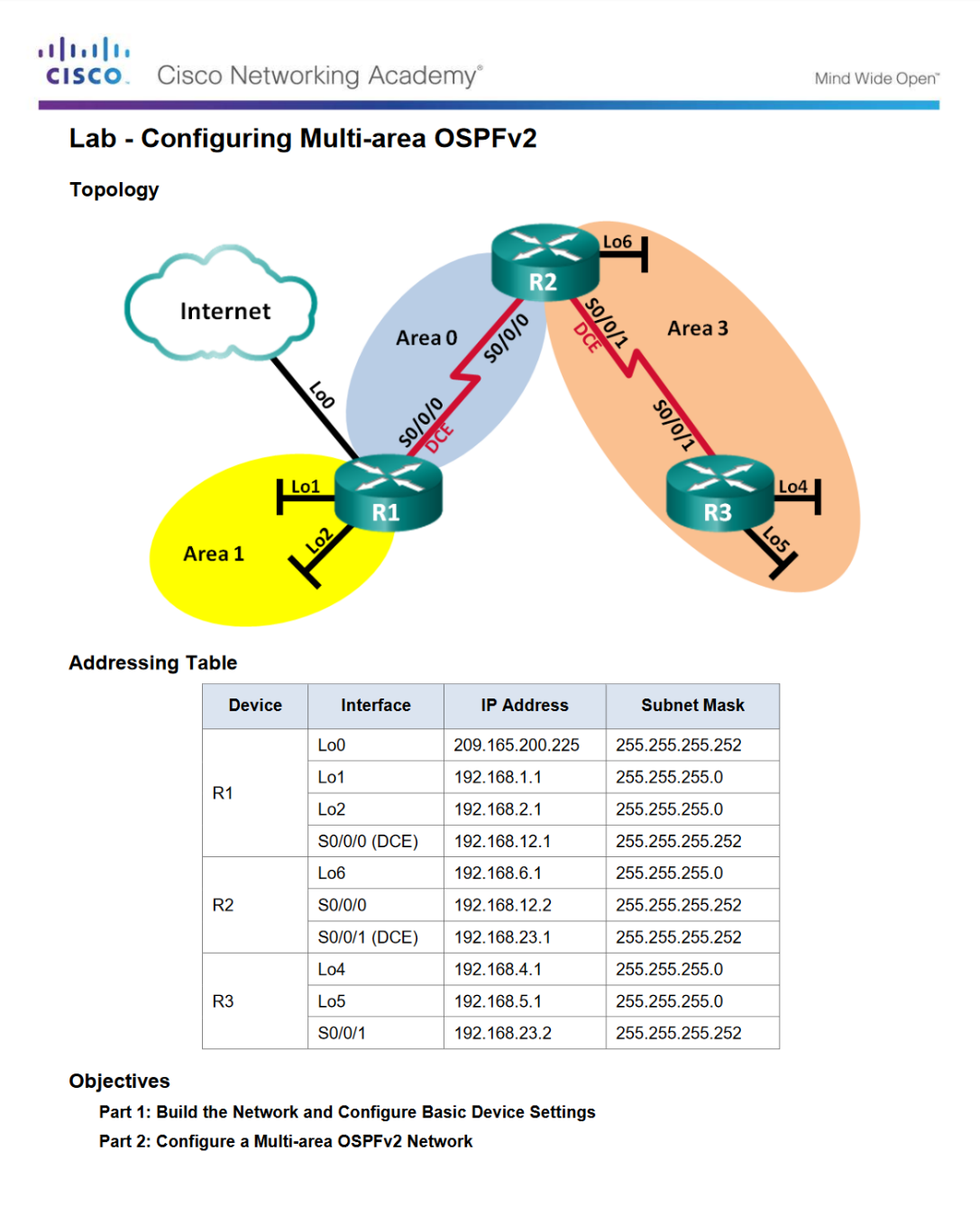 [Speaker Notes: 9.2 – Configuring Multiarea OSPF
9.2.2 – Verifying Multiarea OSPF
9.2.2.8 – Lab - Configuring Multi-area OSPFv2]
Verifying Multiarea OSPFLab - Configuring Multiarea OSPFv3
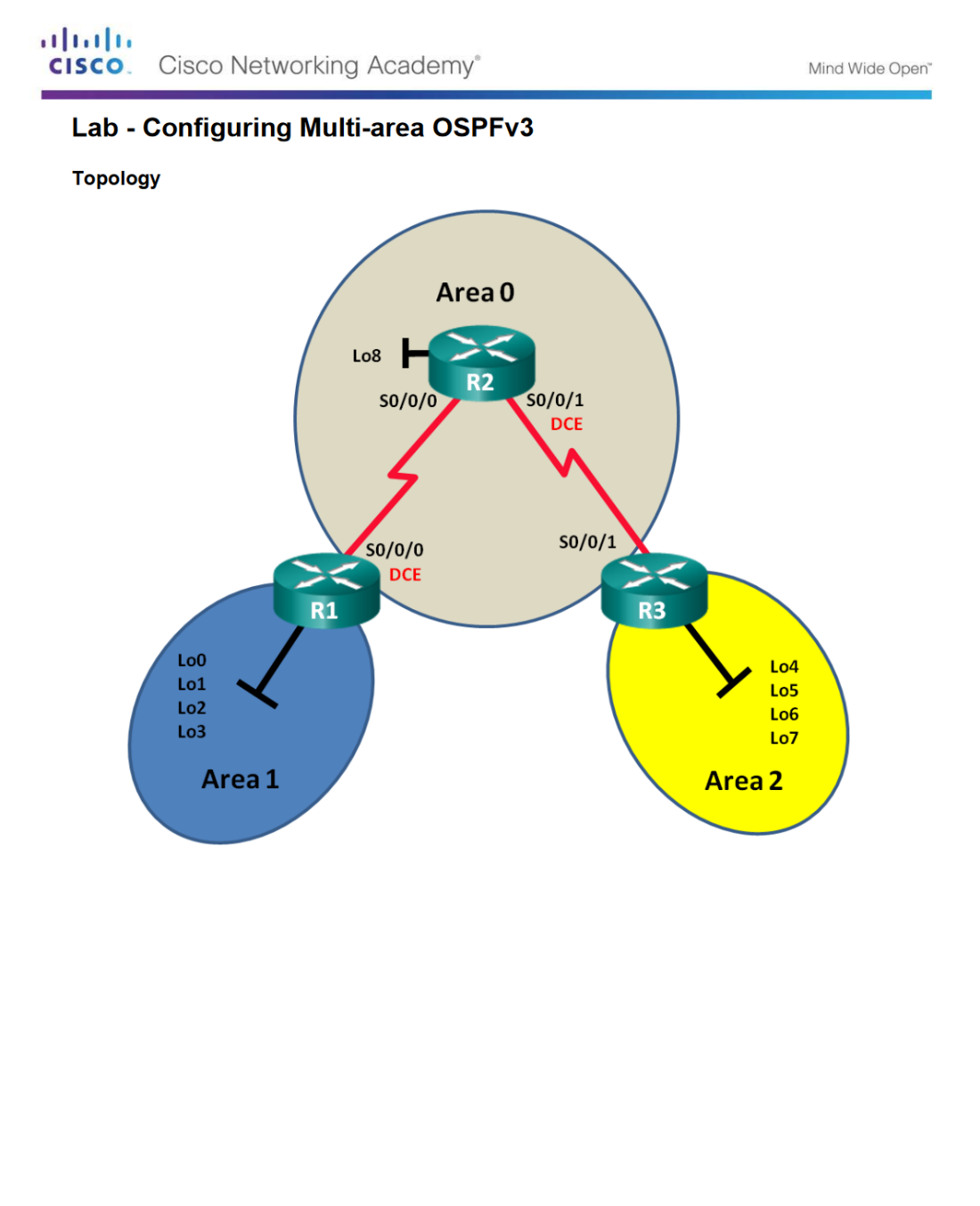 [Speaker Notes: 9.2 – Configuring Multiarea OSPF
9.2.2 – Verifying Multiarea OSPF
9.2.2.9 – Lab - Configuring Multi-area OSPFv3]
9.3 Chapter Summary
[Speaker Notes: 9 – Multiarea OSPF
9.3 – Summary]
ConclusionChapter 9: Multiarea OSPF
Explain how multiarea OSPF operates in a small to medium-sized business network. 
Implement multiarea OSPFv2 and OSPFv3.
[Speaker Notes: 9.3 – Summary
9.3.1 – Conclusion 	
9.3.1.2 – Chapter 9: Multiarea OSPF]
Chapter 5: Dynamic RoutingNew Terms and Commands
[Speaker Notes: New Terms and Commands]